المركبات العضوية :
هي المركبات التي تحتوي على عنصر الكربون ، 
باستثناء بعض المركبات مثل أول أكسيد الكربون و ثاني
أكسيد الكربون و أمالح الكربونات و الكربيدات التي 
تعتبر مركبات غري عضوية بالرغم من احتوائها على 
عنصر الكربون .
المركبات الهيدروكربونية :
هي مركبات عضوية تحتوي على الكربون و الهيدروجين  فقط و تنقسم إلى  :
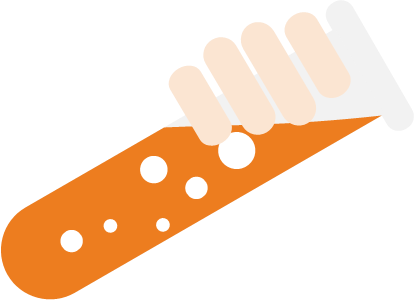 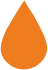 المركبات الهيدروكربونية
غير المشبعة
المركبات الهيدروكربونية 
المشبعة
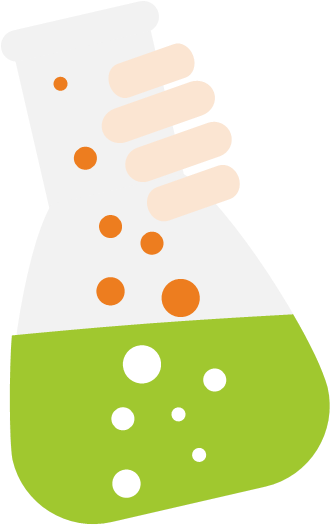 هي مركبات تحتوي على 
الاقل رابطة تساهمية ثنائية 
واحدة بين ذرتي الكربون
أو على الاقل رابطة 
تساهمية ثلاثية واحدة بين
ذرتي الكربون
هي مركبات جميع الروابط بين 
ذرات الكربون فيها روابط 
تساهمية أحادية
مثال : ميثان - إيثان
مثال : بروبين - إيثين
مثال : بروباين - إيثاين
المشتقات الهيدروكربونية :
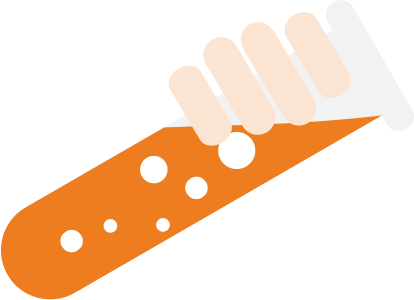 هي مركبات تحتوي على الكربون و الهيدروجين و عناصر أخرى مثل الهالوجينات ، االاكسجين ، النيتروجين
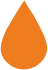 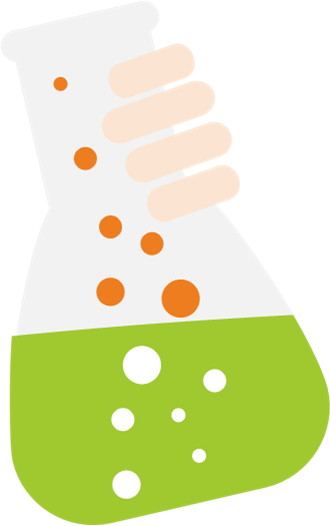 المركبات العطرية الروماتية
و يرجع المصطلح العطري إلى البنزين و المركبات المشابهة لحلقة البنزين في الصيغة التركيبية و السلوك الكيميائي